Exploring Climate Science with Virtual Reality
Teacher/Scientist 
Partnership
Day 1
Georgia Boatman, Regional Science Coordinator, ESD 123
Peggy Willcuts, Sr. STEM Education Consultant, PNNL
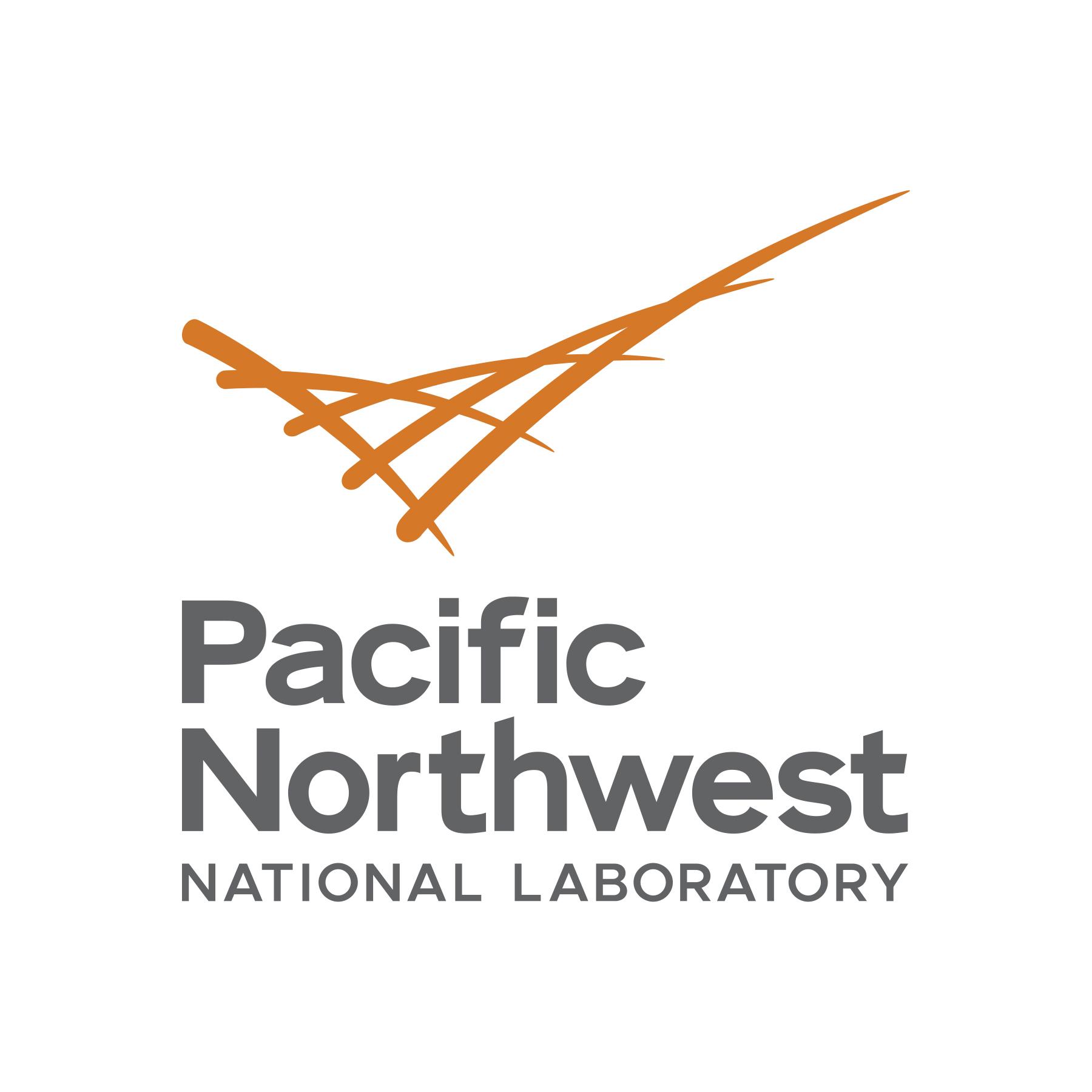 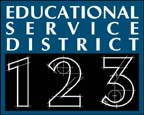 [Speaker Notes: Restrooms / Evacuation Site / Escorted Badges 

Slide 1 5 minutes
Welcome to Exploring Climate Science With Virtual Reality(Georgia)
Review Agenda
Wear two Hats (label binder tabs)
Adult Learner Hat
Teacher Hat]
Graphic Representation of Value of Teacher Scientist Partnership Programs
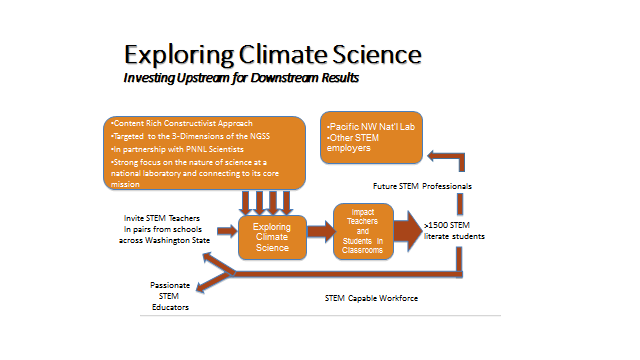 Peggy Willcuts, Sr. STEM Consultant PNNL, 2019
[Speaker Notes: Slides 2-4 10 to 12 minutes
Review the graphic of the importance for our future STEM Professionals of engaging in Teacher Scientist Partnerships]
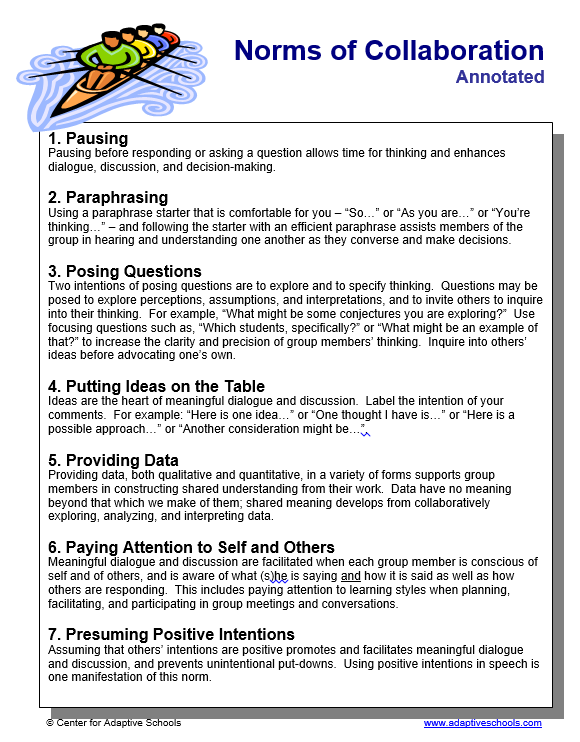 Norms of Collaboration
[Speaker Notes: Slides 2-4 10 to 12 minutes
Pass out Norms of Collaboration from Center for Adaptive Schools
Read over the document
identify one norm you will work on this week and share with a colleague]
Collegial vs Congenial Teams
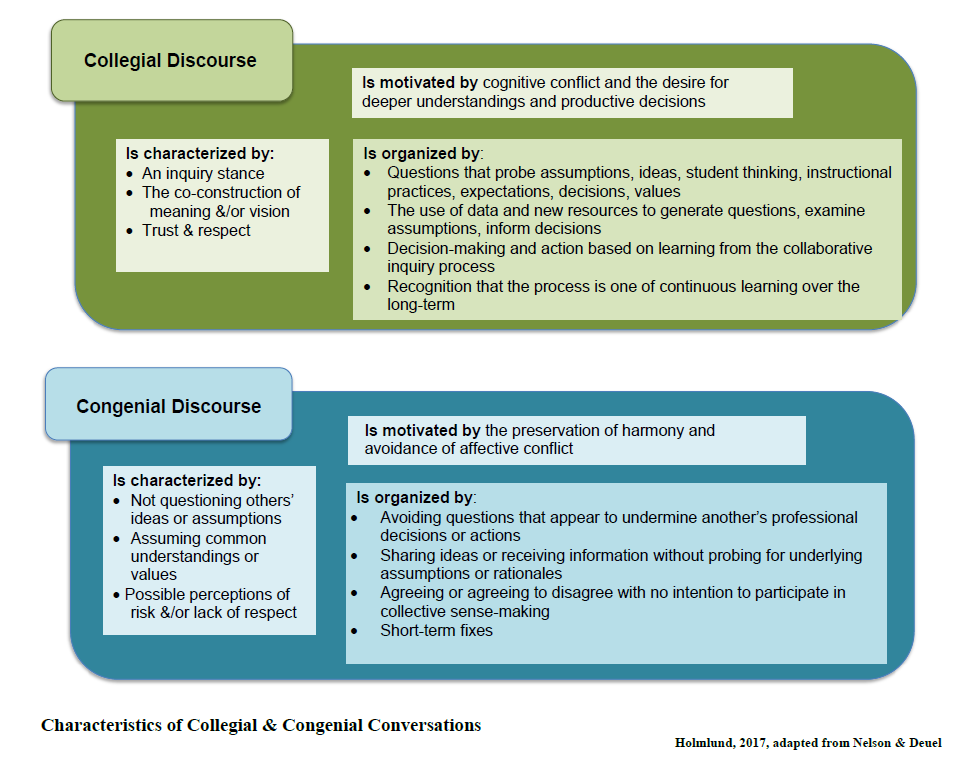 [Speaker Notes: Slides 2-4 10 to 12 minutes
Review Collegial VS Congenial Teams and point out we strive to be collegial in order to move learning forward
Skim  the document
Discuss the notion of these two things]
Laboratory Record Book
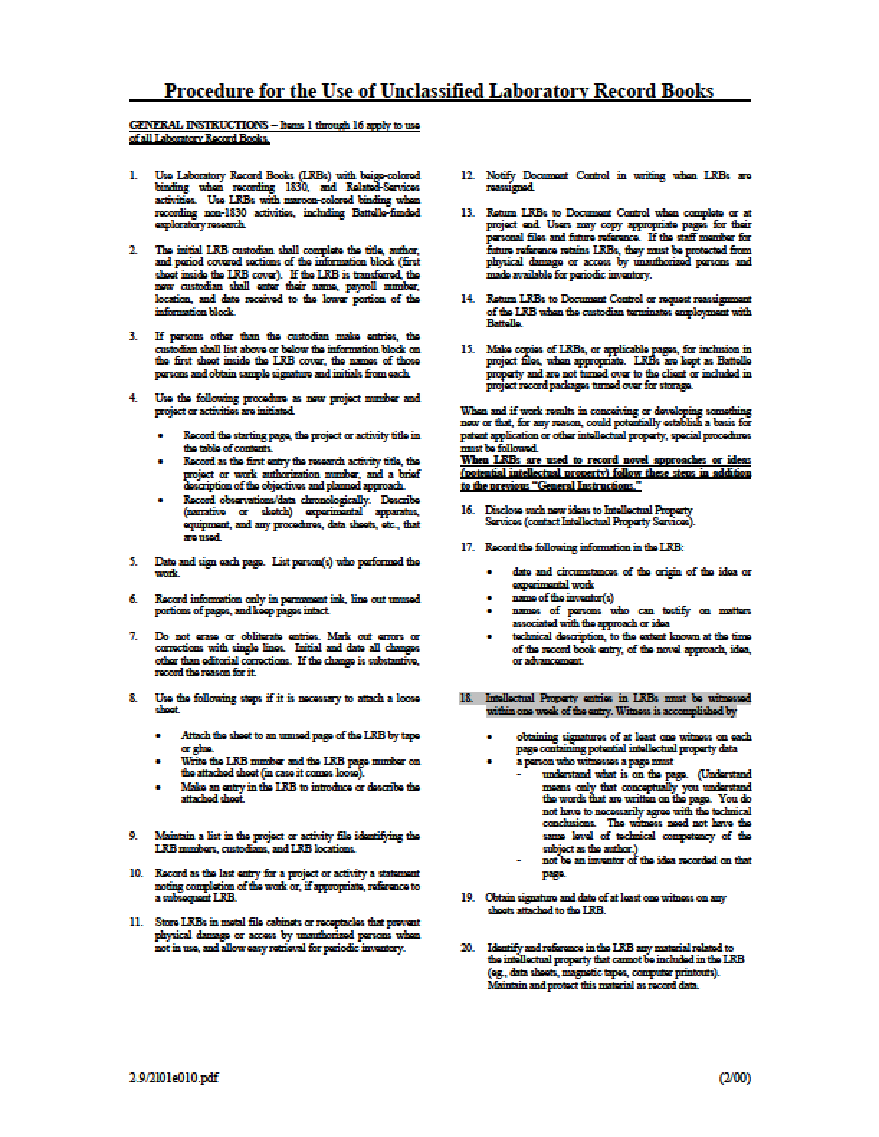 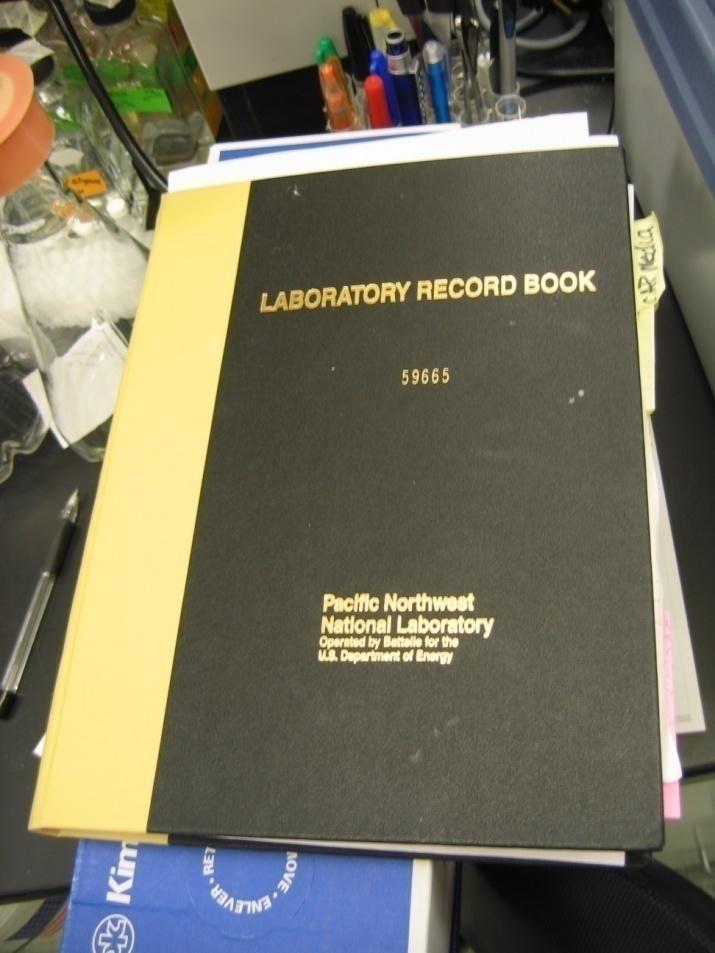 [Speaker Notes: Slides 5-9 15 to 20 minutes
Hand out LRBs and Ribbons
Hand out Unclassified LRBs
Share slides of scientists and Frannie’s notebooks in the field.
Think about the types of data and the level of detail you desire]
Computational Chemist
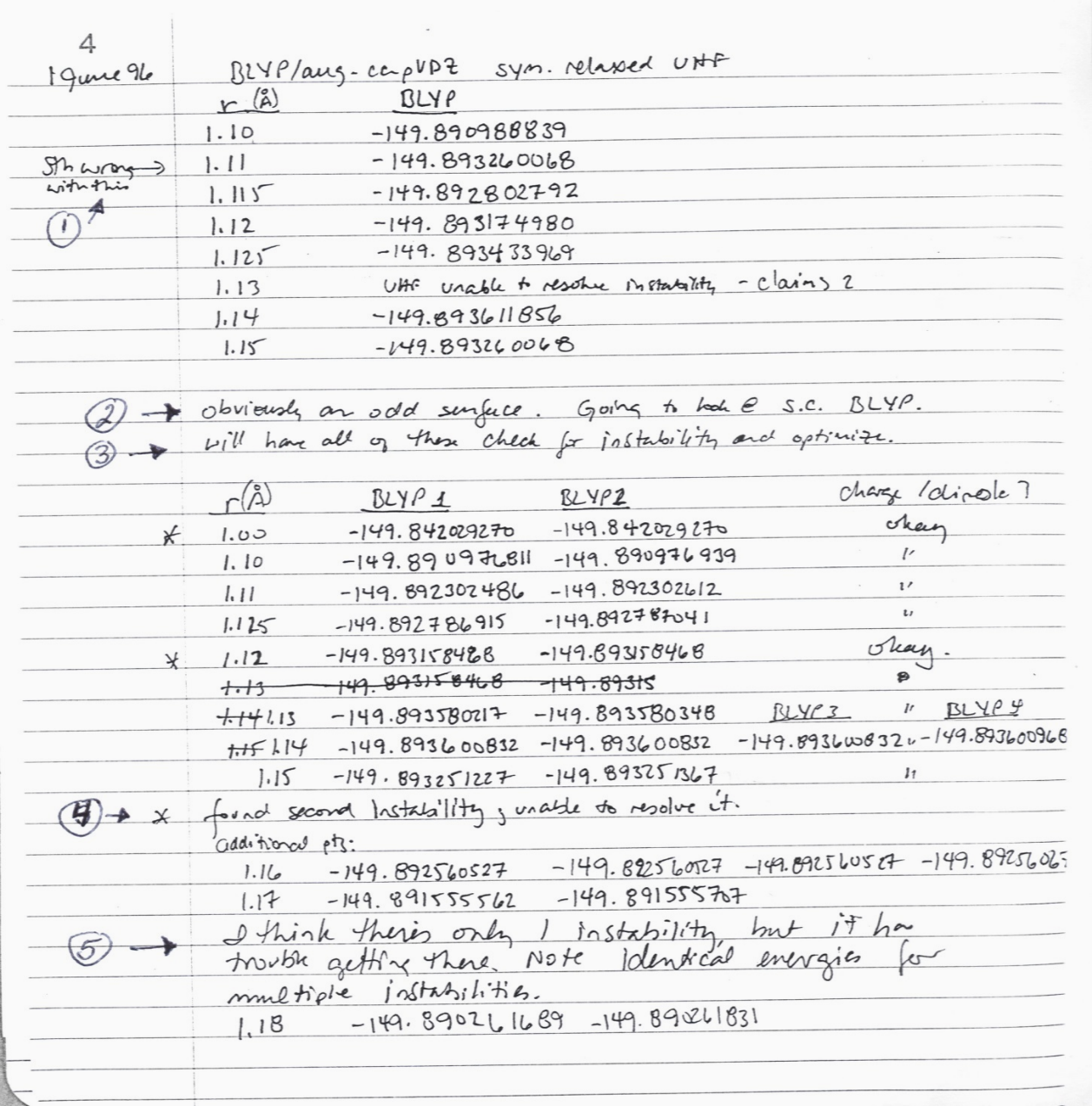 “Something wrong with this”
“will have all of these checked for instability and optimize”
[Speaker Notes: Slides 5-9 15 to 20 minutes]
ECOLOGIST
Describing the problem – the purpose of the study
Identifying the site including selection criteria and sketching the elk enclosures.
[Speaker Notes: Slides 5-9 15 to 20 minutes]
PERSISTANCE OF A BIOFUELS INTERN …
This solution is still insoluble.  This resulted in a pH of 1.3 which is still too low!
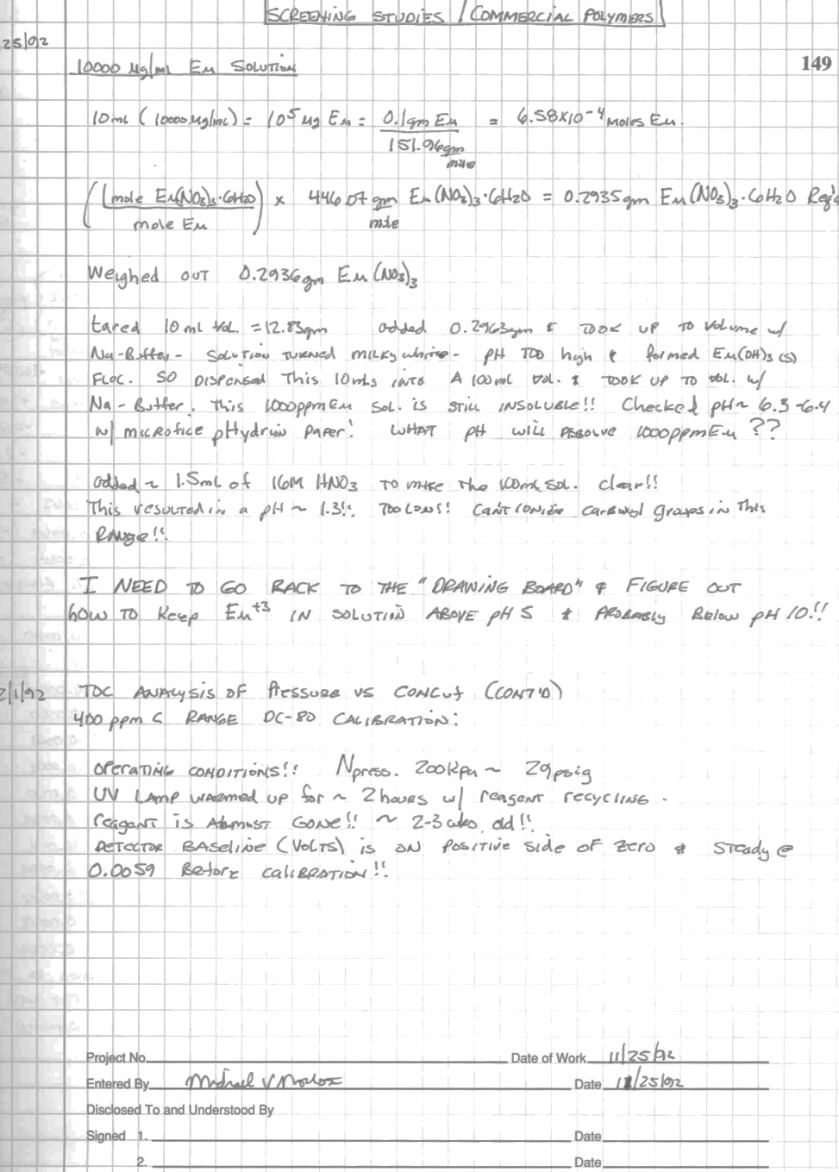 I need to go back to the    
  drawing board to figure 
  out…
Note signature and date…
[Speaker Notes: Slides 5-9 15 to 20 minutes]
MATERIALS SCIENTIST
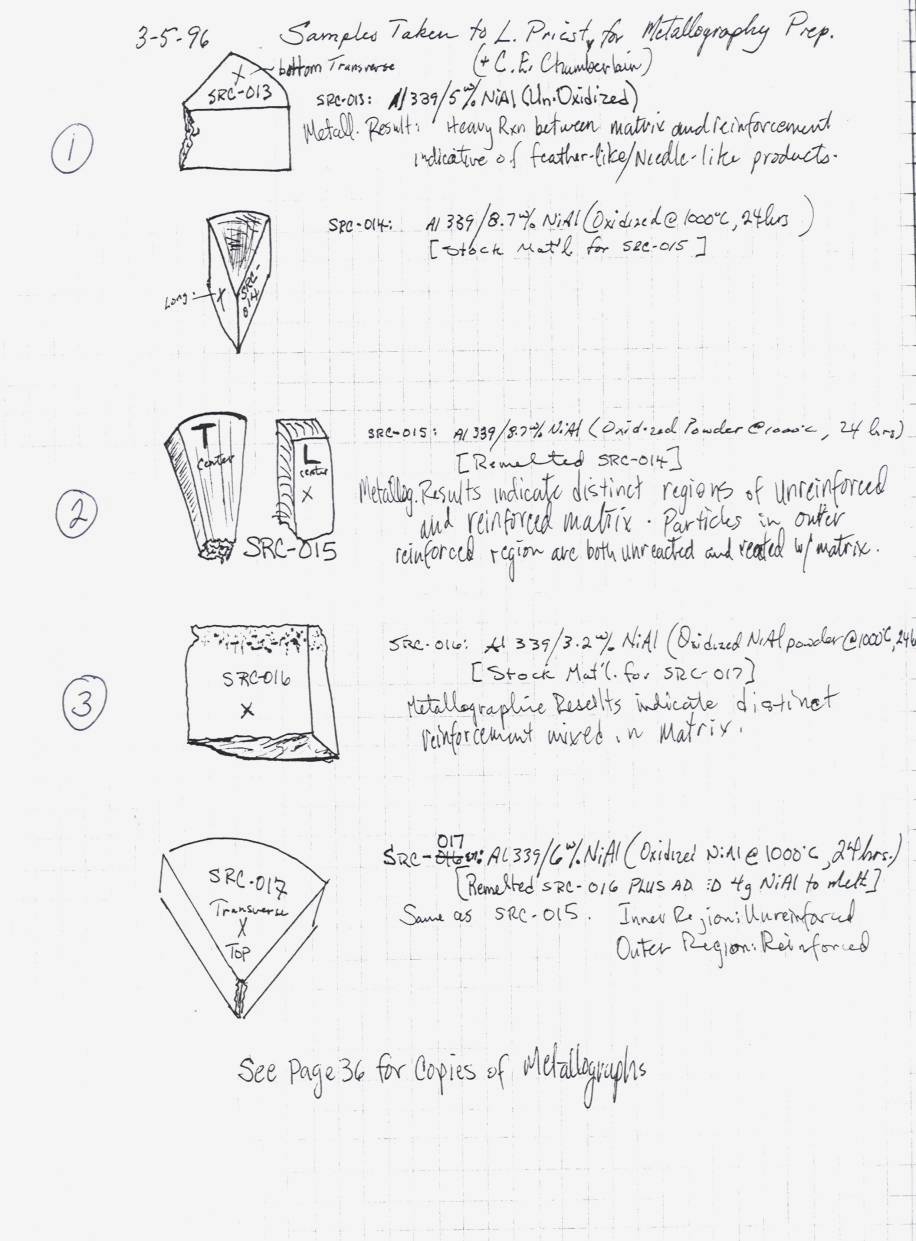 Reference graphs 
and tables 
pasted into notebook
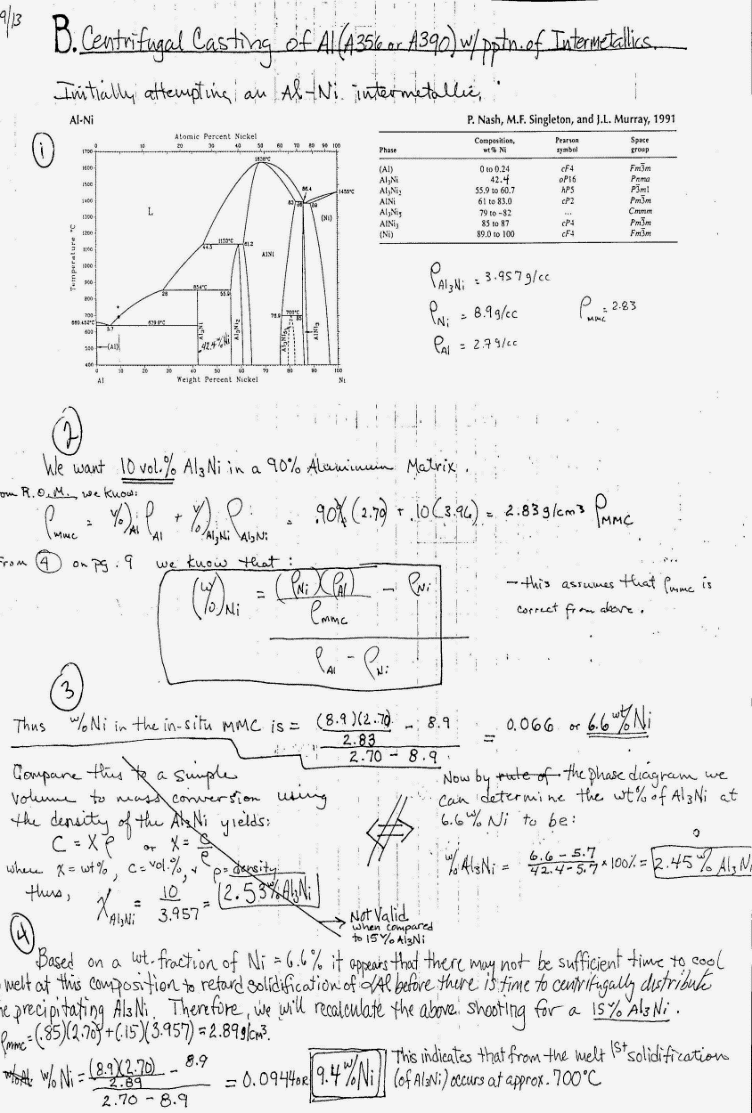 Sample
sketch
Results (crossed out)
[Speaker Notes: Slides 5-9 15 to 20 minutes

Now time to work with Climate Scientists for the next day and a half.]
Exploring Climate Science with Virtual Reality
Teacher/Scientist 
Partnership
Day 3
Georgia Boatman, Regional Science Coordinator, ESD 123
Peggy Willcuts, Sr. STEM Education Consultant, PNNL
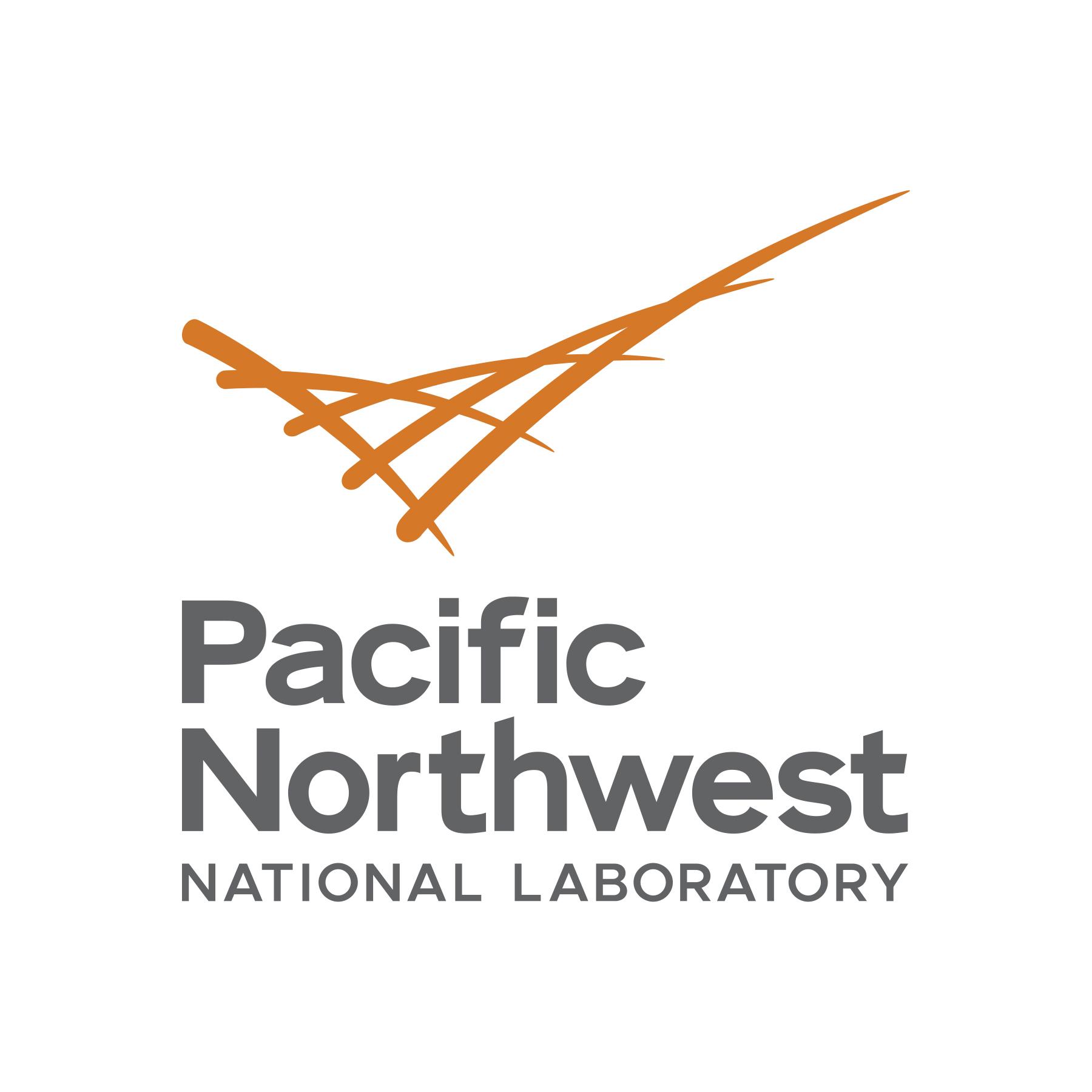 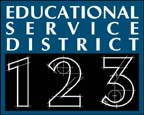 [Speaker Notes: Slide 10
Marker for Teacher Hat day]
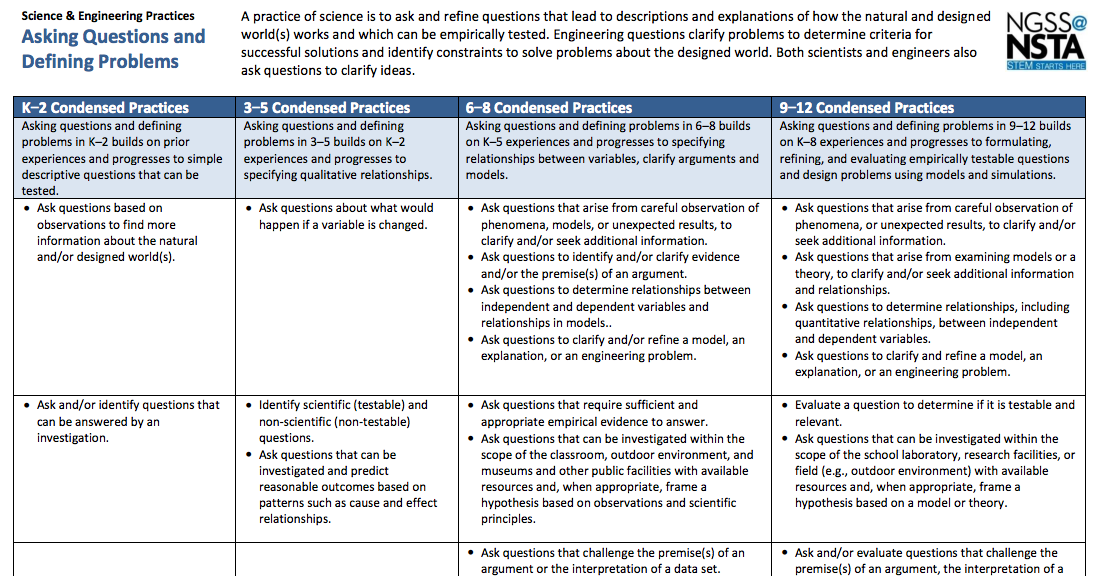 The Science and
Engineering
Practices
[Speaker Notes: Slides 11-17 30 minutes
Hand out and examine all SEPs
Show Bethany video and have participants identify the SEPs they see in the video
Whole Group Share Out
Make a claim about what you saw and provide evidence]
The Science and Engineering Practices
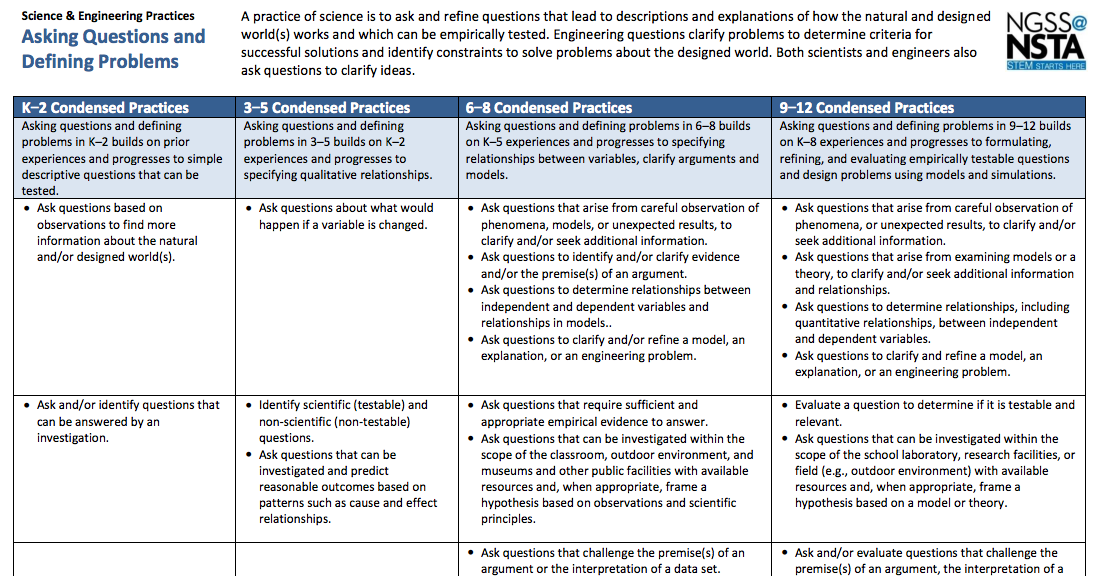 [Speaker Notes: Slides 11-17 30 minutes

Pass out SEPs  
Explain Matrices
Walk through the parts]
The Science and Engineering Practices
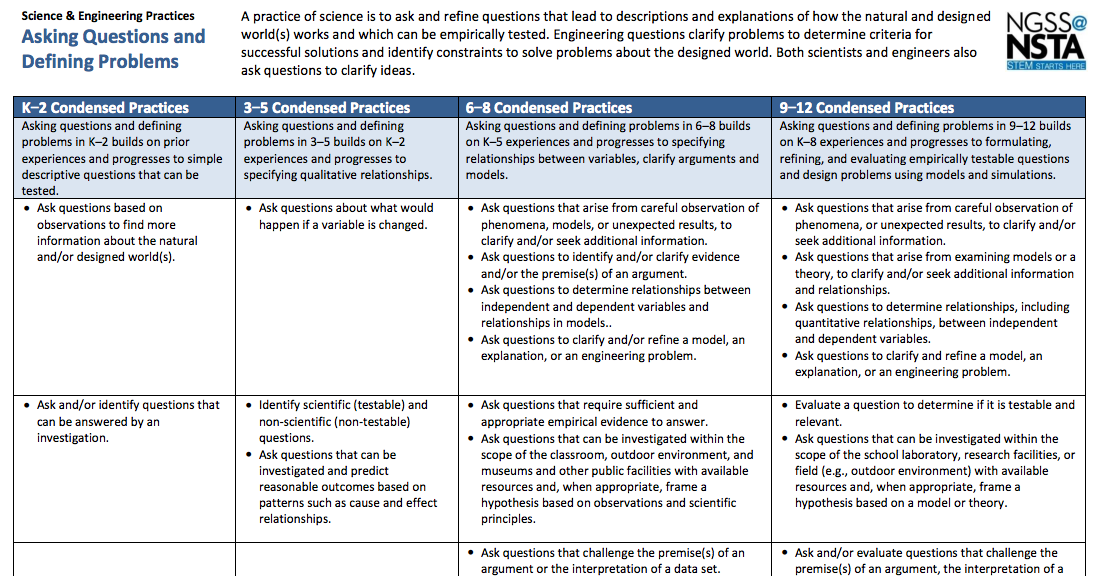 [Speaker Notes: Slides 11-17 30 minutes

Pass out SEPs  
Explain Matrices
Walk through the parts]
The Science and Engineering Practices
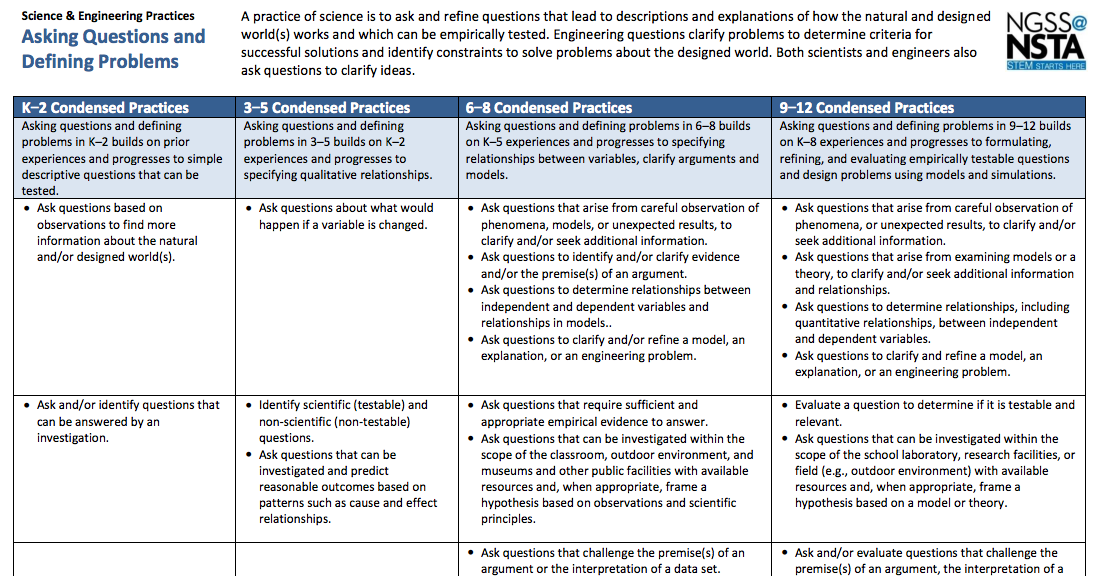 [Speaker Notes: Slides 11-17 30 minutes

Pass out SEPs  
Explain Matrices
Walk through the parts]
The Science and Engineering Practices
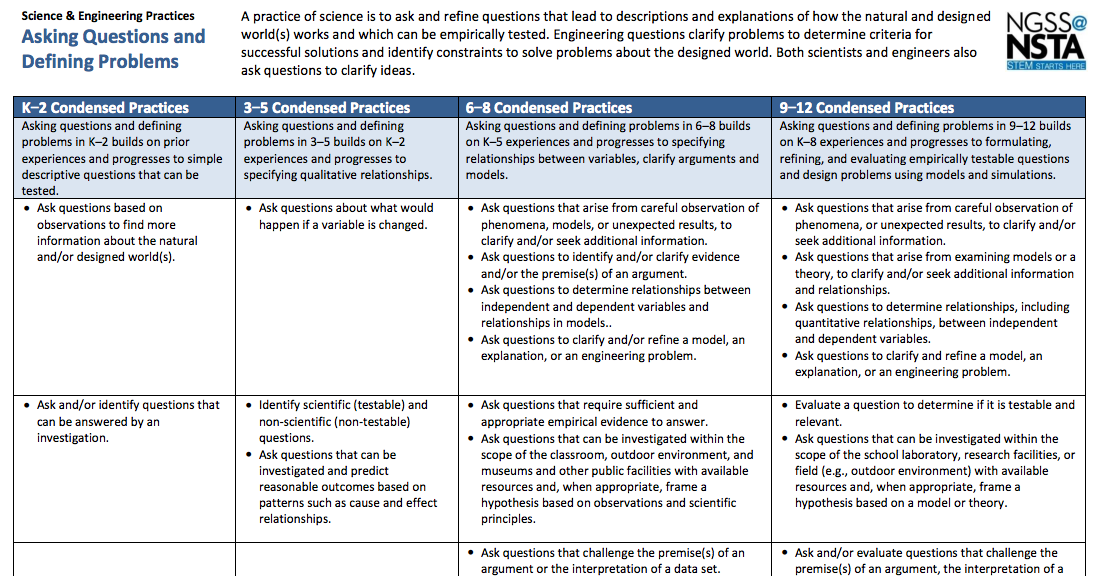 C  O  M  P  L  E  X  I  T  Y
[Speaker Notes: Slides 11-17 30 minutes

Pass out SEPs  
Explain Matrices
Walk through the parts]
Science and Engineering Practices
Read about your SEP in the SEP Matrix 
look at the 9-12 grade level progressions for each SEP 

What are the 3-5 most important ideas to remember about this SEP?
What is the level of rigor for this SEP at the 6-8 grade level

Share out to your group, summarizing the SEP and thoughts about the rigor at this grade level
[Speaker Notes: Slides 11-17 30 minutes
Directions for them to jigsaw the 8 Science and Engineering Practices in teams of 8]
Science and Engineering Practices
Watch the video

Make note of any SEPs you see students engaging in
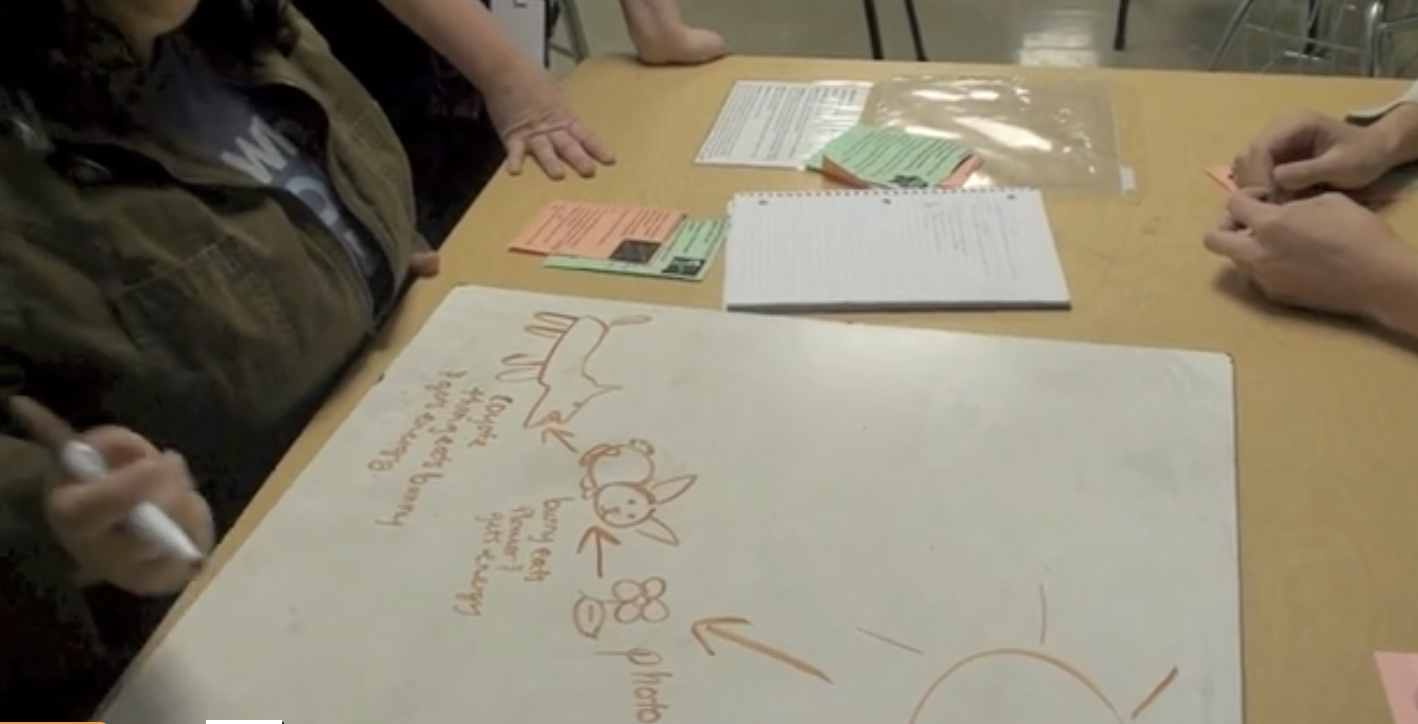 Ambitious Science T eaching Bethany’s class
https://ambitiousscienceteaching.org/high-school-series-%E2%80%A2-ecosystem-dynamics/#1479376606316-a25bc7d0-9145
[Speaker Notes: Slides 11-17 30 minutes
AST Bethany’s class
https://ambitiousscienceteaching.org/high-school-series-%E2%80%A2-ecosystem-dynamics/#1479376606316-a25bc7d0-9145

Start at about 1:56 and go to 8:55 about 7 minutes
Pass out the recording sheet
Each take an SEP, make notes on recording sheet
read the general descriptor section of SEPs and then study the 9-12 column
Discuss what you saw on the video ...which SEPs, how strong, how integrated]
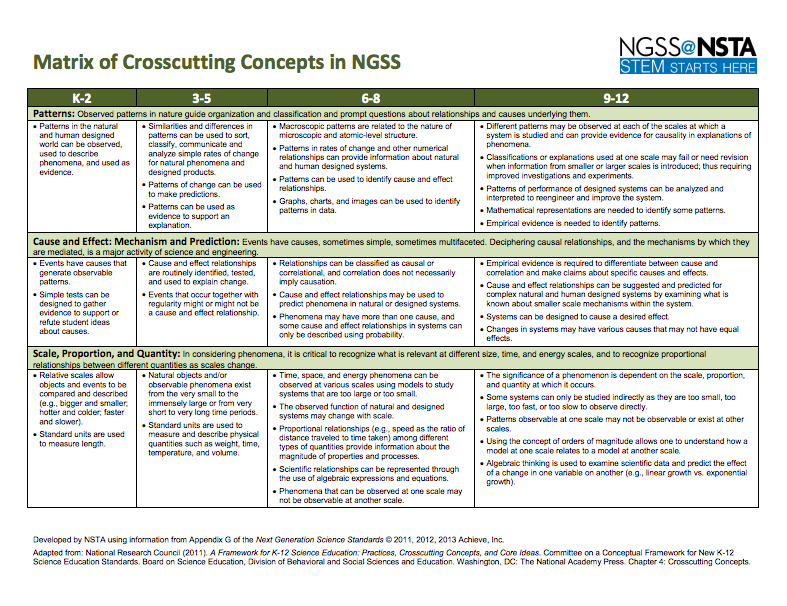 The
Crosscutting
Concepts
[Speaker Notes: Slides 18-23 20 25 minutes
Hand out and examine all Crosscutting Concepts Matrix
Talk through each part of the Matrix 
Show How Whales Change Climate video
Have people spot where they see CC connections that could be exploited
Stand and share or Walk and Talk]
Matrix of Crosscutting Concepts
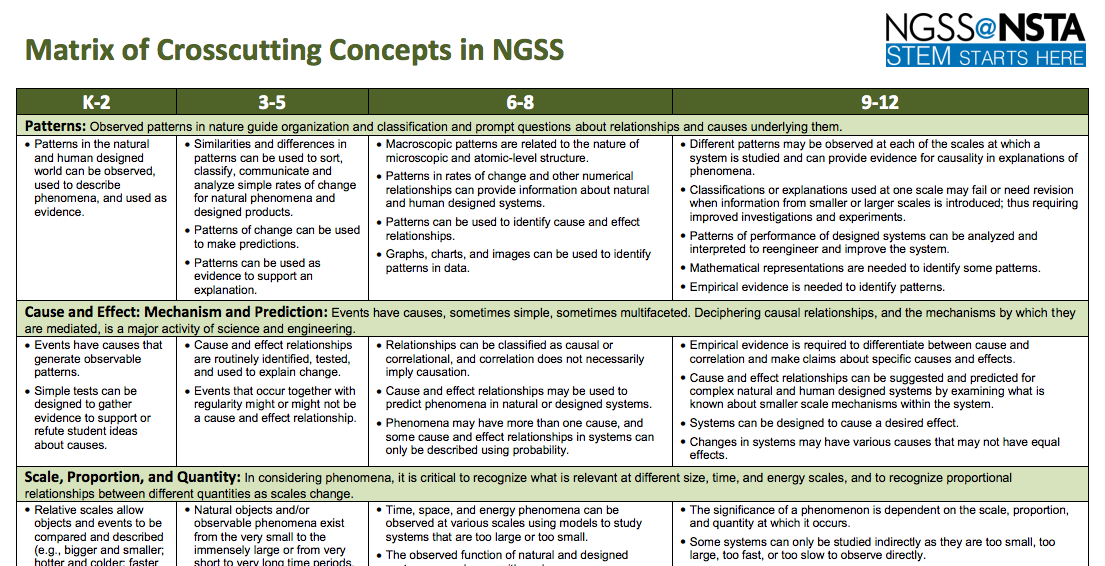 [Speaker Notes: Slides 18-23 25 minutes
Hand out and examine all Crosscutting Concepts Matrix
There are 7 Crosscutting concepts and a little general description is given for each
Show How Whales Change Climate video
Have people spot where they see CC connections that could be exploited
Stand and share or Walk and Talk]
Matrix of Crosscutting Concepts
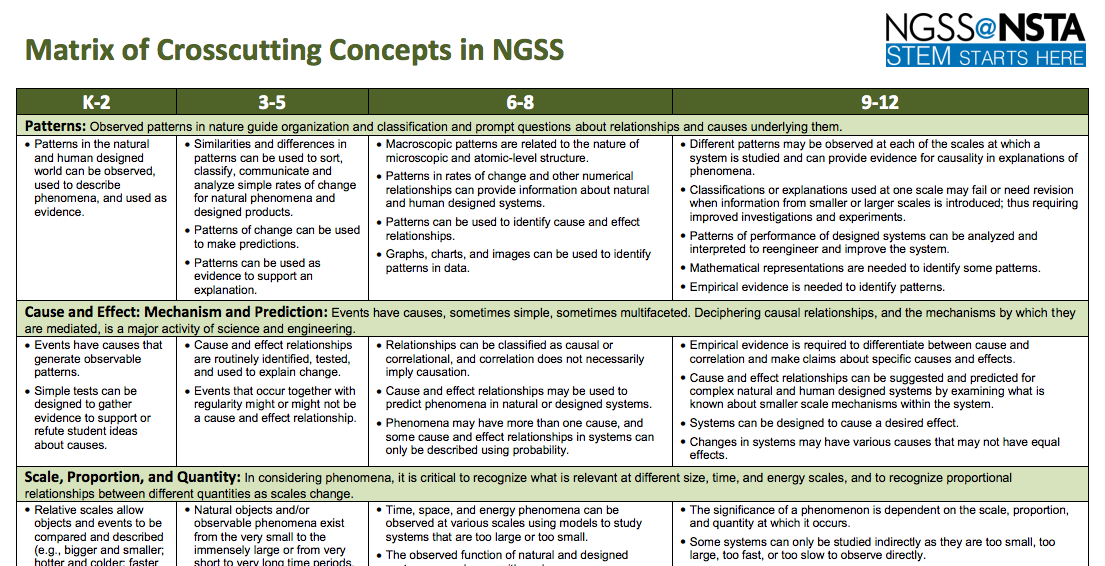 [Speaker Notes: Slides 18-23 25 minutes
Hand out and examine all Crosscutting Concepts Matrix
Each Crosscutting Concept is broken down by grade band and described with specificity for that grade band
Show How Whales Change Climate video
Have people spot where they see CC connections that could be exploited
Stand and share or Walk and Talk]
Matrix of Crosscutting Concepts
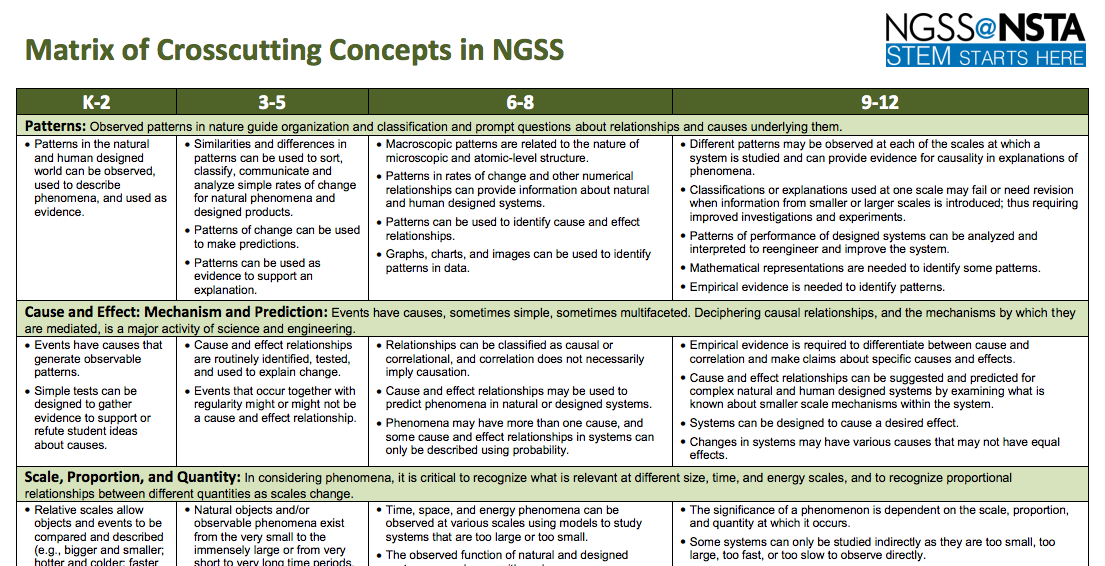 C  O  M  P  L  E  X  I  T  Y
[Speaker Notes: Slides 18-23 25 minutes
Hand out and examine all Crosscutting Concepts Matrix 
The idea is that complexity in the Crosscutting Concepts increases as you move from K to 12
Show How Whales Change Climate video
Have people spot where they see CC connections that could be exploited
Stand and share or Walk and Talk]
Thinking About Crosscutting Concepts
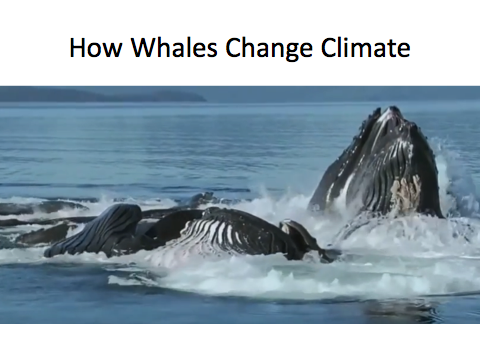 First – just read through the CC matrix focusing on your grade level bullets

Watch “How Whales Change Climate” 

Identify CCs that could potentially be met with this type of field study
[Speaker Notes: Slides 18-23 25 minutes
Hand out and examine all Crosscutting Concepts Matrix
Show How Whales Change Climate video-the picture is linked
Have people spot where they see CC connections that could be exploited
Shand and share or Walk and Talk

https://www.youtube.com/watch?v=rwZR28su0FU]
Debriefing the Video
[Speaker Notes: Slides 18-23 25 minutes
Hand out and examine all Crosscutting Concepts Matrix
Show How Whales Change Climate video
Have people spot where they see CC connections that could be exploited
Shand and share or Walk and Talk
Share possible connections on table]
Is it a Phenomena?
[Speaker Notes: Slides 24-27 30-45 minutes depending on time
Watch the video https://www.ngssphenomena.com/phenomena/#/deer-migration/ 
 (https://www.youtube.com/watch?v=Jyiv1Lc0dng&feature=youtu.be) This is an additional video from Brian Reiser on the NextGenScience.org site 
Start the Heuristic
What did you do in your classroom right now… the top box
Read short Heuristic STEM Teaching Tool
Handout Phenomena Development Tool and tape into notebook and use it to take “notes to self” in the field.]
“Phenomenal” Brainstorming
Think about current science units/lessons you do
Brainstorm a possible phenomena that could “anchor” this unit or some of its lessons
Share the unit context and your brainstorm ideas with table mates
https://creativecommons.org/licenses/by-sa/2.0/
[Speaker Notes: Slides 24-27 30-45 minutes depending on time
Read the slide
Start the Heuristic
What did you do in your classroom right now… the top box
Watch the video (https://www.youtube.com/watch?v=Jyiv1Lc0dng&feature=youtu.be)
Read short Heuristic STEM Teaching Tool
Handout Phenomena Development Tool and tape into notebook and use it to take “notes to self” in the field.]
Identifying and Developing Academically Productive Phenomena
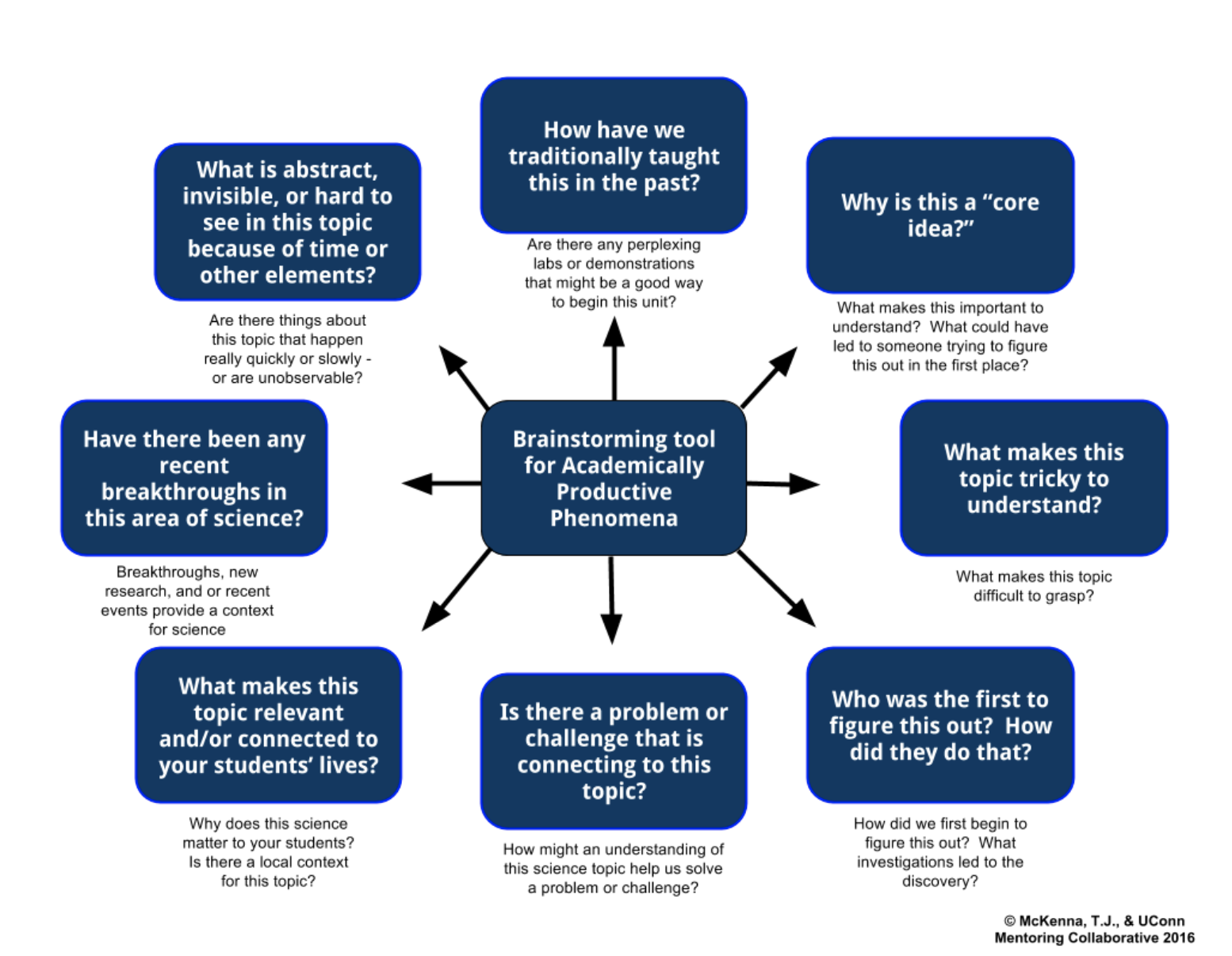 [Speaker Notes: Slides 24-27 30-45 minutes depending on time
Start the Heuristic
What did you do in your classroom right now… the top box
Read short Heuristic STEM Teaching Tool linked from STEM Teaching Tools from University of Connecticut
Handout Phenomena Development Tool and tape into notebook and use it to take “notes to self” in the field.]
Transitioning to Classroom Implementation
Finish thinking on Phenomena Development Chart

Think about lessons/units that you teach or may teach where this phenomena would be employed

Begin to develop a classroom experience around this phenomena and the ecology and human impact learning

Be ready to share to the group
[Speaker Notes: Slides 24-27 30-45 minutes depending on time
Start the Heuristic
What did you do in your classroom right now… the top box
Read short Heuristic STEM Teaching Tool linked from STEM Teaching Tools from University of Connecticut
Handout Phenomena Development Tool and tape into notebook and use it to take “notes to self” in the field.]
Addressing DCIs
Look at the identified DCIs 

Number off by 3 and work with your team of 4 or 5 people

Site evidence on Post-Its of how that DCI was addressed during the week
[Speaker Notes: Slides 28-30 15 minutes
Disciplinary Core Ideas that were identified at the beginning of the Summer session on posters on the wall
Write down evidence from teacher experience this week that addressed these DCIs
Post them on the DCI posters]
Reflection and Sense Making
Share out to the group your ideas and progress on incorporating this work into classroom experiences

Reflection on Working With Scientists

Thank you posters for scientists
[Speaker Notes: Slides 28-30 15 minutes
Follow directions on Slide]
What Will You Share With Students
Stand and talk to someone you haven’t worked with today:

What will you tell your students you did at PNNL this summer?
[Speaker Notes: Slides 28-30 15 minutes
Follow directions on Slide]
Creative Commons Licensing
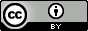 License:
 Creative Commons Attribution 4.0 
Georgia Boatman
Regional Science Coordinator
Educational Service District 123   

Peggy Willcuts
Senior STEM Consultant
Pacific Northwest National Laboratory
[Speaker Notes: Creative Commons Licensing information]